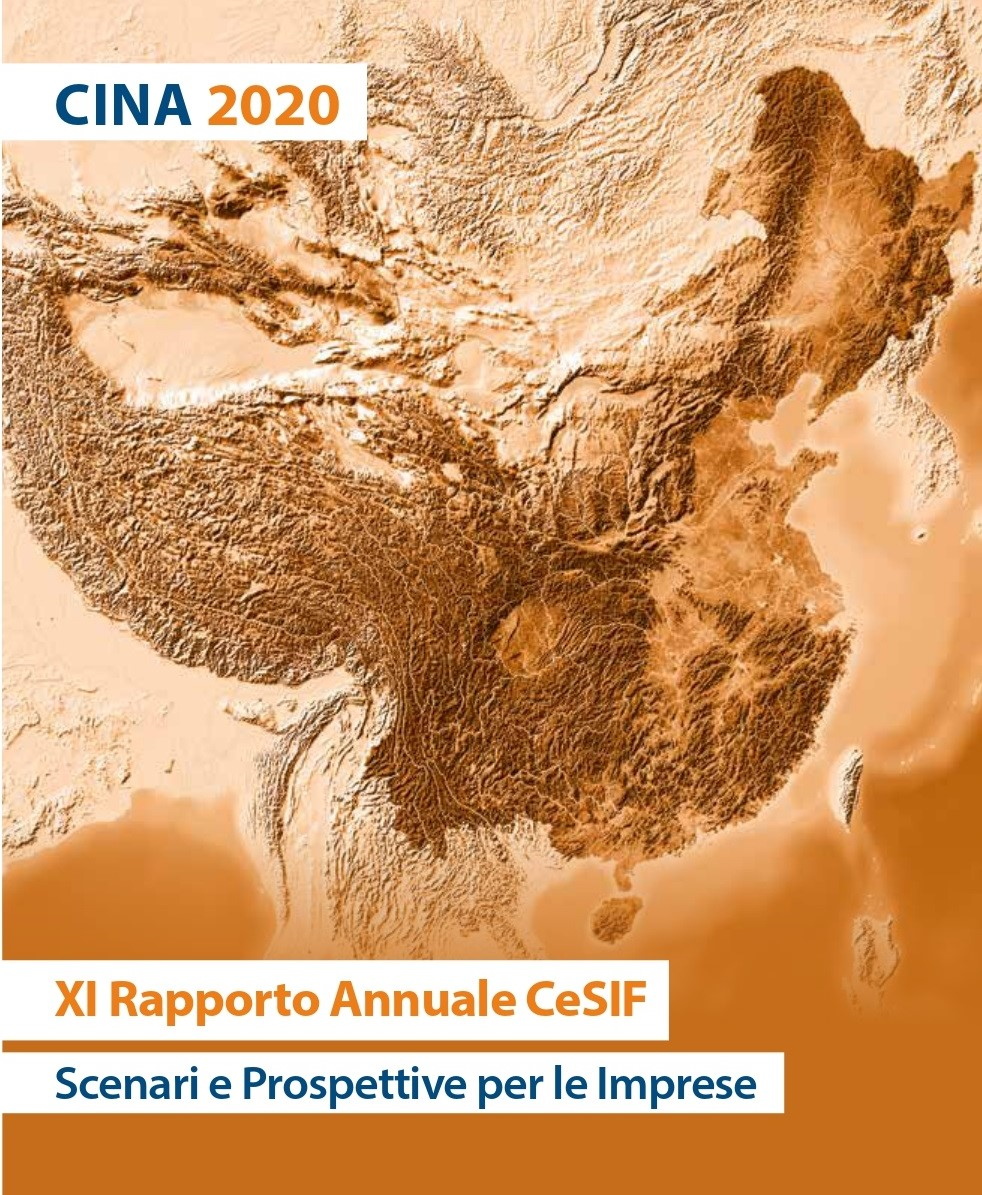 Elaborato da:
Organizzato da:
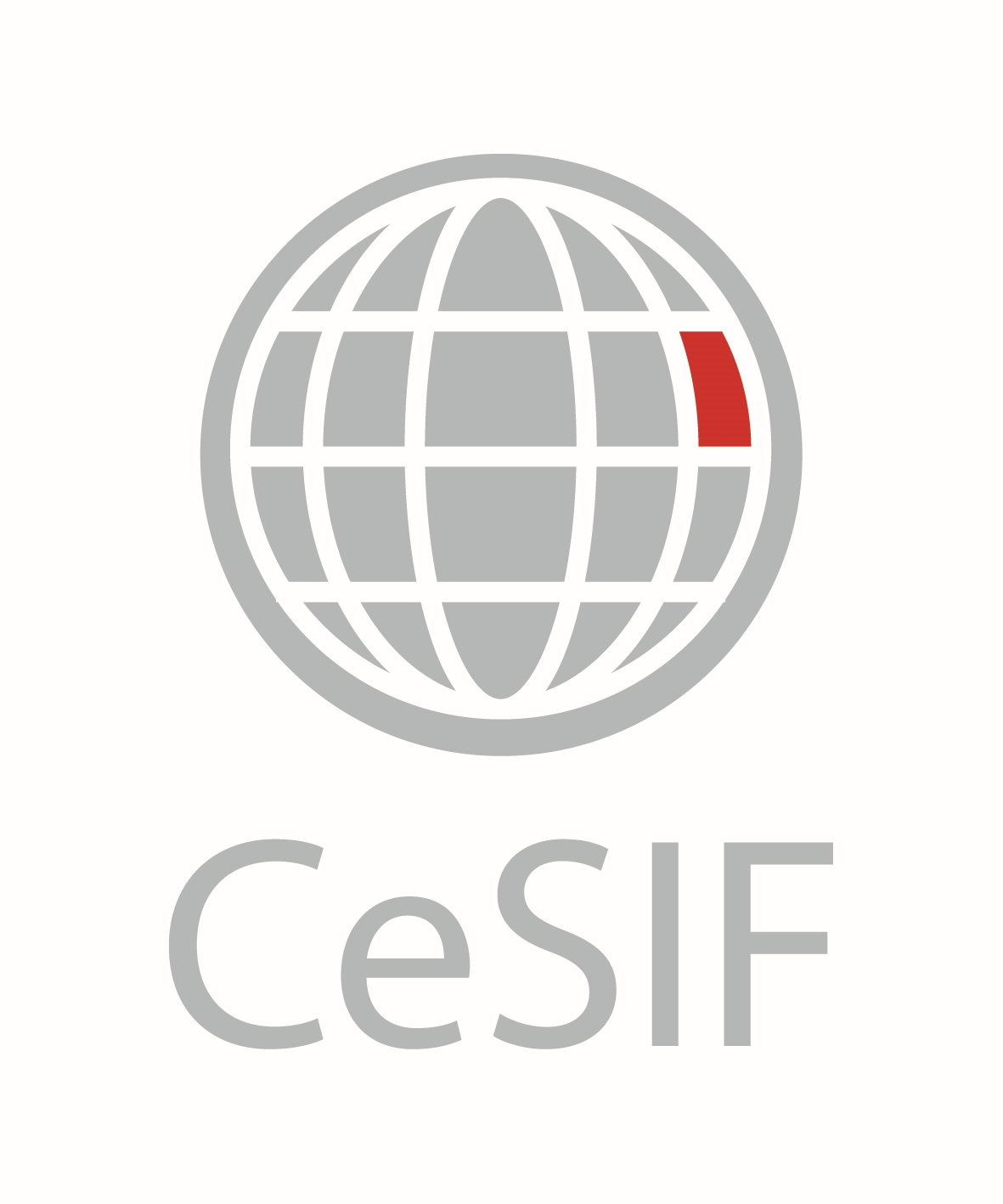 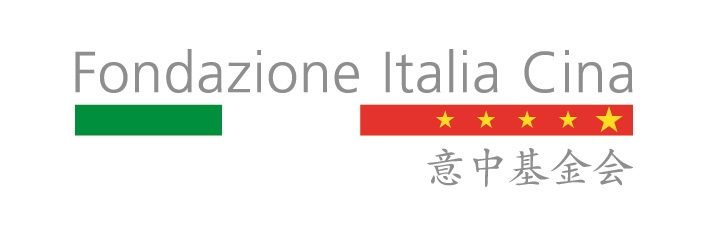 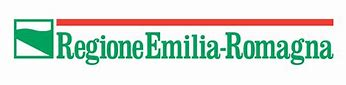 Webinar di presentRapporto Annuale  
CINA 2020
17 settembre 2020
Ore 10.30
azione del
 



Per info:
02 72 000 000
eventi@italychina.org
REGISTRATI
In collaborazione con:
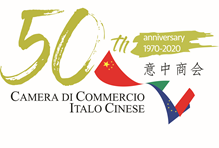 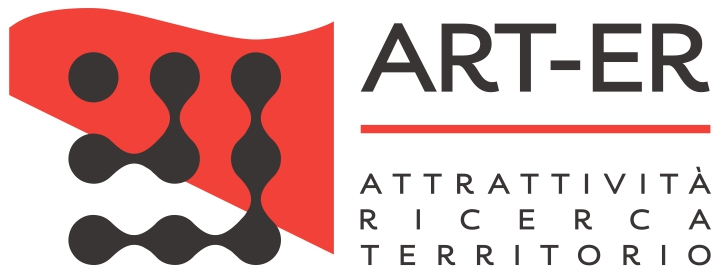